БАНЯ & SPA
Новая линия  создана  для того, чтобы посещение  бани или принятие  ванны  стало  еще прекрасней, чтобы все ваши желания сладких, сочных  и фруктовых ароматов сбылись в полной мере, чтобы каждый уход за телом и волосами стал  неповторимым и полным приятных эмоций.
Линия БАНЯ & SPA – это новые формулы, обеспечивающие бережный уход за кожей и волосами.  Благодаря им,  вы день за днем будете купаться в мягкости и нежности… Средства  подарят море удовольствия!  Обволакивающие гель для душа и шампунь для волос, нежный   крем для тела , мягкий разглаживающий  и антицеллюлитный скраб… В каждом средстве новой линии эффективность равна удовольствию от его применения!
Шампунь & гель для душаКЕФИР И ВАНИЛЬ
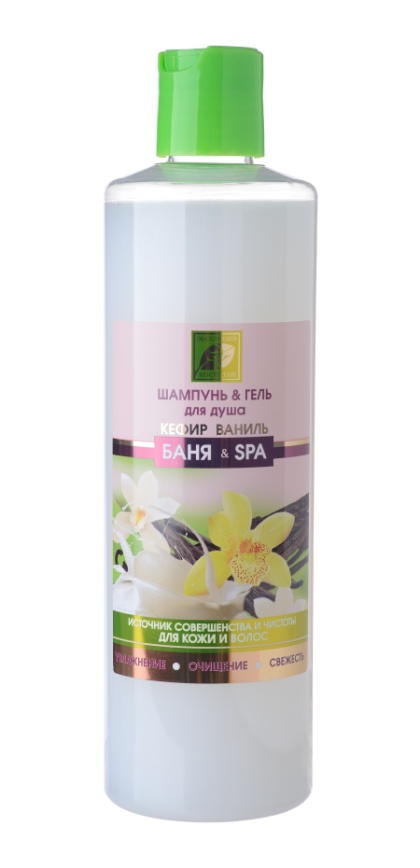 Источник совершенства и чистотыдля кожи и волос
увлажнение    очищение    регенерация
Шампунь & гель для душа КЕФИР И ВАНИЛЬ  универсальное средство для бани, которое  для  удобно тем, что позволяет ухаживать и за кожей тела и волосами. 
Экстракт молока, богатый молочными протеинами, обеспечивает эффективный нежный уход, возвращая коже тонус, а волосам мягкость и блеск. 
Экстракт ванили повышает мягкость и эластичность кожи, интенсивно увлажняет, смягчает и тонизирует ее,  препятствует повреждению волос. 
Пантенол  интенсивно укрепляет и оздоравливает волосы, поддерживает водный баланс кожи. 
Легкий молочно-ирисовый аромат с ноткой ванили придется по душе всем членам семьи!
Применение: на влажные волосы и тело нанести шампунь & гель для душа, вспенить, смыть теплой водой.
штрих код 4810861008895номинальная масса 500 г/g
Боди-скраб  АРГАНИЯ Сахарный
Источник совершенства для кожи
Обновление  тонус  нежность
Боди-скраб  АРГАНИЯ содержит в своем составе кристаллы сахара, которые  выполняют  роль  эксфолирующего агента.  Кожа становится  нежной, мягкой и эластичной! 
 масло АРГАНИИ   повышает тонус  кожи, возвращает ей жизненные силы и свежий вид. 
масло КОРИЦЫ    улучшает кровообращение,  активизирует питание клеток,  препятствует образованию целлюлита ;
 экстракт КОФЕ повышает упругость и эластичность кожи;
экстракт  ВАНИЛИ снимает раздражение и успокаивает, увлажняет и смягчает кожу. 
 Кожа становится  нежной,  мягкой и эластичной  и с большей готовностью воспринимает последующий уход.
Внимание! Перед применением содержимое  упаковки перемешать. 
Применение: на влажную кожу тела наносить скраб круговыми массажными движениями до растворения кристаллов, смыть водой. Осторожно в чувствительных  зонах! Применять 1-2 раза в неделю.
 номинальная масса 350 г/g
штрих код 4810861008888
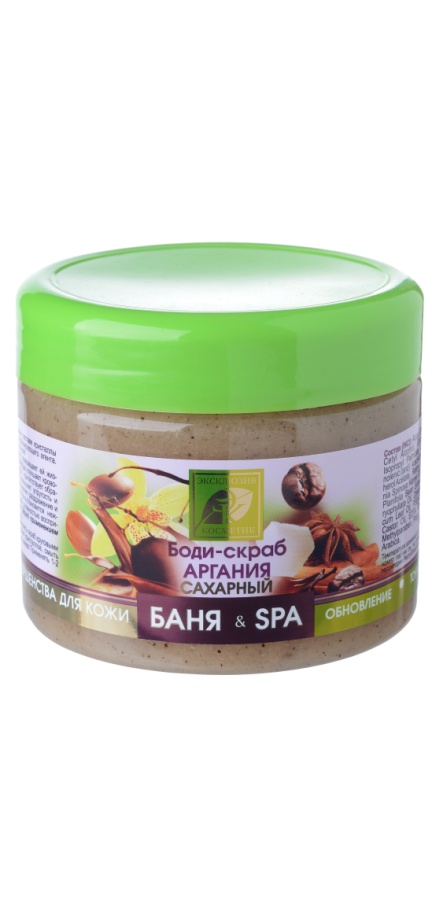 Гель-душ  антицеллюлитный ГРЕЙПФРУТ  ЛАЙМ  АБРИКОС
Роскошный уход против целлюлита
увлажнение  очищение    защита
Энергия витаминов  и  фруктов!
   Гель-душа  Антицеллюлитный   превосходно очистит и увлажнит кожу, подготовит к дальнейшему уходу.    На борьбу с целлюлитом направлены активные компоненты:
эфирные масла   лайма, апельсина и грейпфрута  стимулируют «сжигание» внутренних жиров, улучшают структуру кожи; 
масло абрикоса  питает и омолаживает кожу, помогает восстановить упругость и эластичность.   
экстракт зеленого чая   улучшает микроциркуляцию крови,  способствует выведению жиров и оказывает дренажный эффект.
витамин-антиоксидант  С     активно улучшает процессы регенерации и защиты кожи. 
Применение: нанесите гель-душ на влажную кожу во время принятия душа или ванны, вспеньте легкими массирующими движениями и смойте достаточным количеством воды.
номинальная масса   500 г/g   штрих код  4810861008857
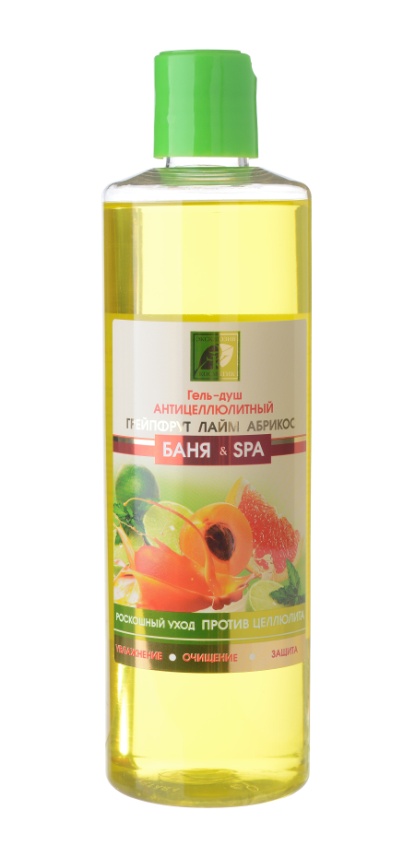 Гель-скраб антицеллюлитный ГРЕЙПФРУТ  ЛАЙМ  АБРИКОС
разглаживание   обновление упругость
Активный уход в комплексной антицеллюлитной программе!  Эффект «полировки» кожи  достигается наличием микрогранул абрикосовой косточки. Дополнительное отшелушивающее действие оказывают фруктовые кислоты. Эфирные масла грейпфрута, лайма и апельсина являются источником витамина С,  предупреждают образование  целлюлита, способствуют   повышению  тонуса  и  упругости кожи тела. Экстракт зеленого чая обеспечивает быструю регенерацию клеток. Локальный  прилив крови к проблемным зонам обеспечит  экстракт конского каштана, что незамедлительно сказывается улучшением рельефа кожи.
Применение:   на  кожу  тела  нанести  необходимое количество скраба   и массировать круговыми восходящими движениями, уделяя особое внимание проблемным местам. Смыть большим количеством воды,  нанести крем для тела Антицеллюлитный.  Применять 1-2 раза в день.
номинальная масса 270 г  штрих код 4810861008864
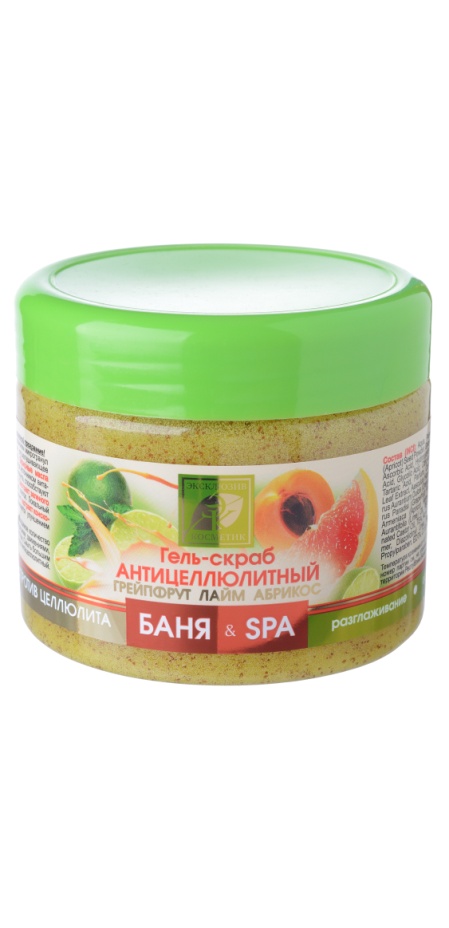 Крем для тела антицеллюлитный ГРЕЙПФРУТ  ЛАЙМ  АБРИКОС
эластичность   тонус   обновление
Идеальное завершение антицеллюлитного ухода!
Масла апельсина, грейпфрута и лайма   разглаживают и подтягивают кожу, предупреждают образование «апельсиновой корки», повышают тонус и эластичность. Сильнейшие антиоксиданты  экстракт зеленого чая - источник кофеина - и экстракт конского каштана  укрепляют сосуды, выводят шлаки и токсины, препятствуя образованию «апельсиновой корки».  Масло мускатного ореха  устраняет дряблость кожи,  замедляет процесс старения кожи.  Протеины шелка активизируют регенерацию кожи.  Вы гарантировано получите удовольствие не только от результата, но и от  нежного  аромата.
 Применение: наносить на кожу  тела, уделяя особое внимание проблемным местам. Рекомендуется  применять в комплексе с другими средствами данной линии.
номинальная масса 260 г/g       штрих код 4810861008871
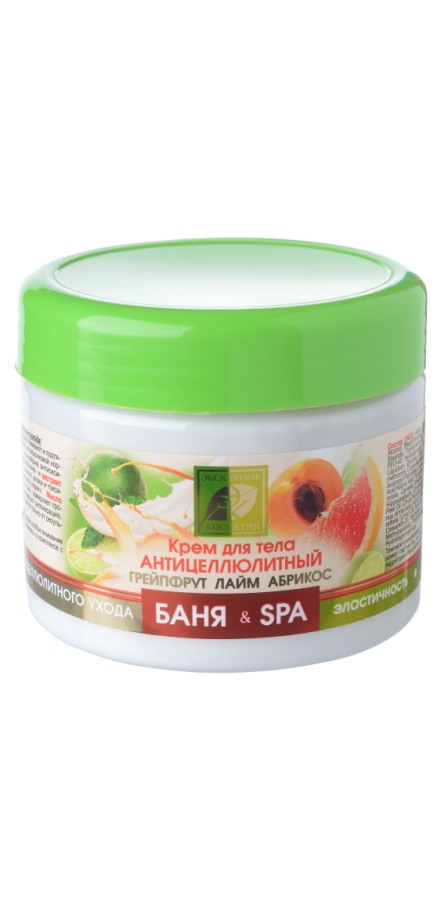